The Principles of Design:
How an artist organizes the Elements of Art to make a successful work of art.
1.  UNITY
Unity is a measure of how the Elements of Art seem to fit and belong together. 
A unified sculpture seems complete, with nothing that looks out of place.
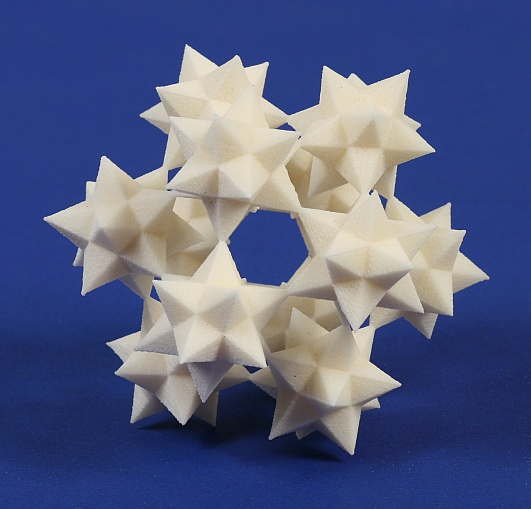 Unity shown through use of _______
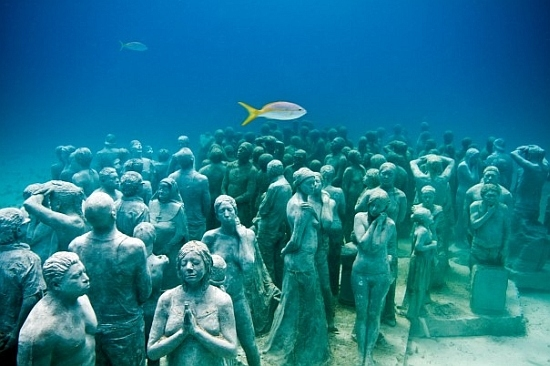 2.  VARIETY
Variety comes from combining one or more elements of art in different ways to create diversity and interest.
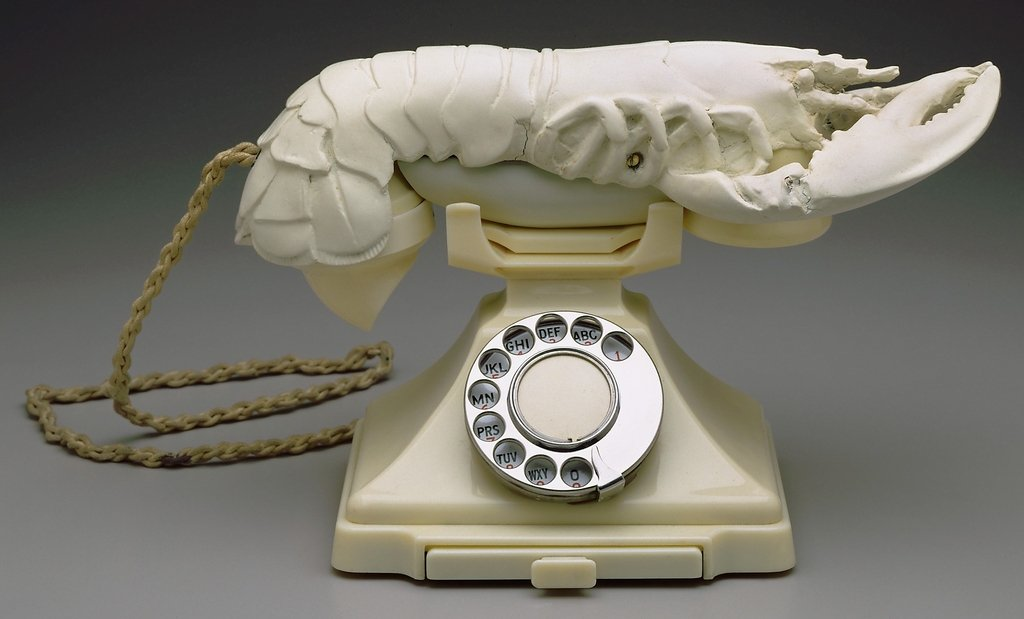 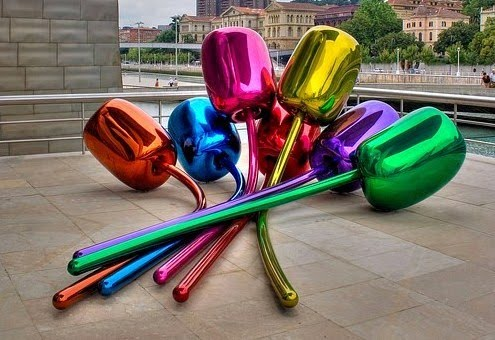 Variety shown through use of _______
3. REPETITION
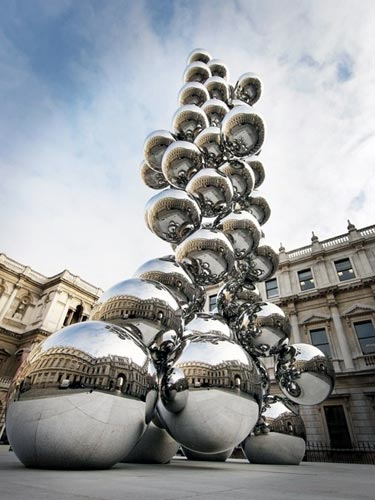 Repetition is created when one or more Elements of Art are repeated in artwork.
Repetition helps create unity in a sculpture
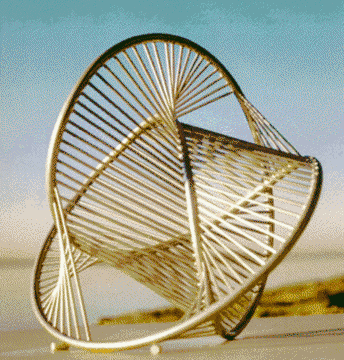 Repetition shown through use of _______
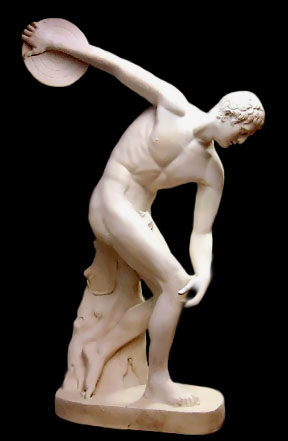 4. PROPORTION
Proportion has to do with the size of one element to another in a sculpture.
Altered proportion - A technique used by an artist to change the size relationship of forms in an artwork.
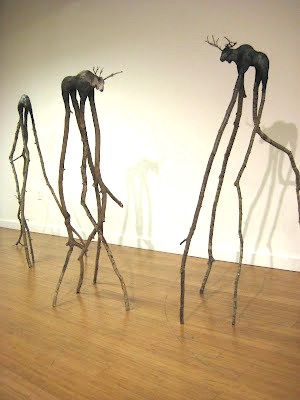 Proportion shown in _______

Altered proportion shown in _______
5.  EMPHASIS
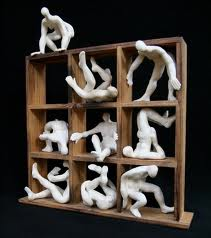 Emphasis occurs any time an Element of Art stands out, in order to draw the viewer's eye there first.
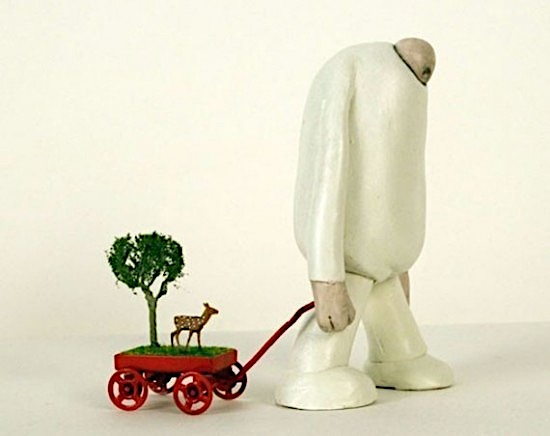 Emphasis shown through use of _______
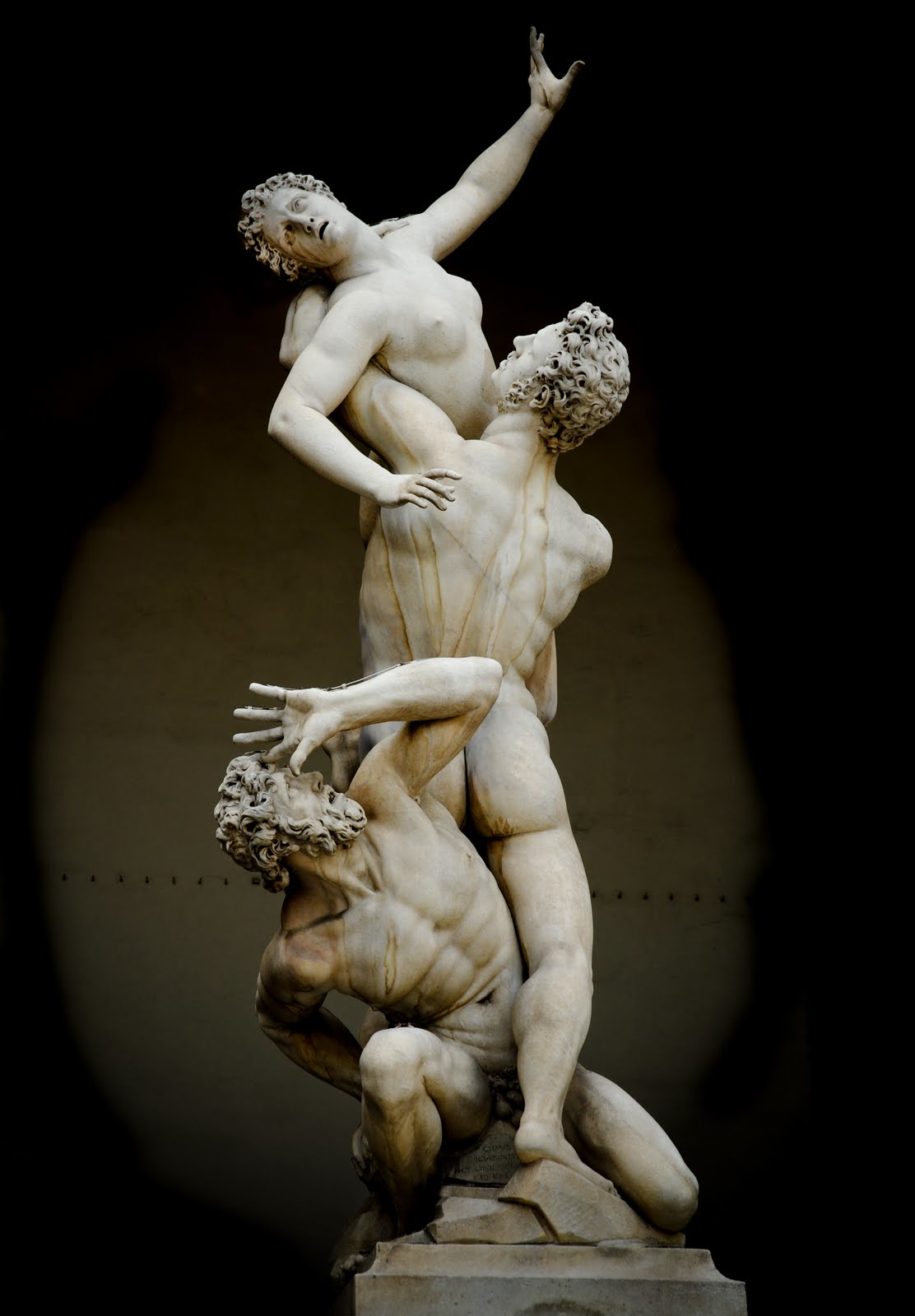 6.  MOVEMENT
Movement is created by using Elements of Art to give the feeling of motion and to guide the viewer's eyes throughout the artwork.
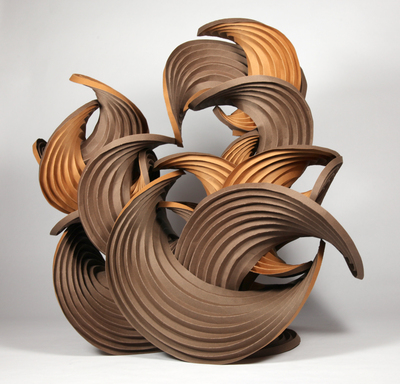 Movement shown through use of _______
7. BALANCE
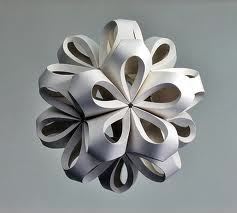 Balance is arranging elements so that no one part of a work overpowers, or seems visually heavier, than any other part.
Symmetrical balance
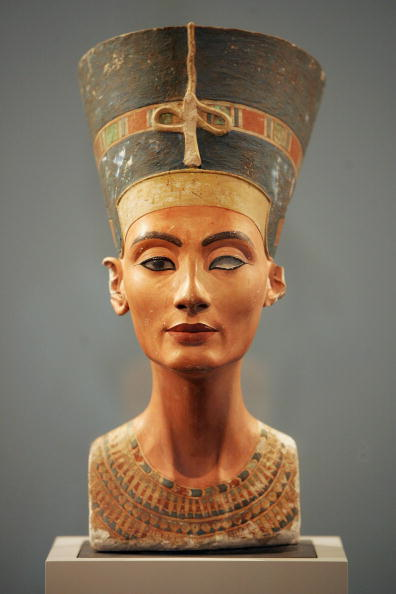 Symmetrical (or formal) balance is the most stable, in a visual sense.
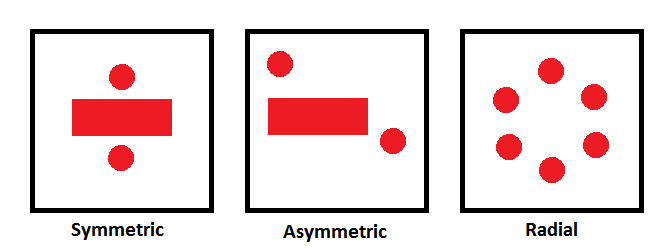 Asymmetrical balance
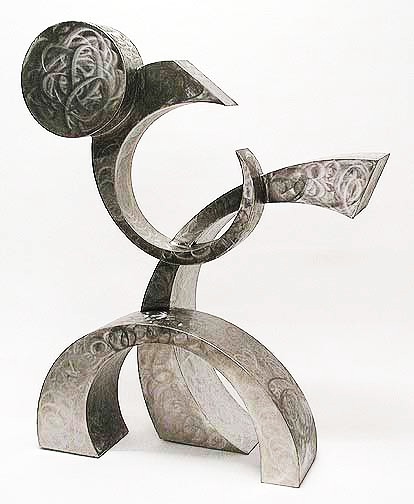 asymmetrical (or informal) balance occurs when elements are placed unevenly in a piece, but they still work together to produce harmony overall.
_______  balance shown in _______
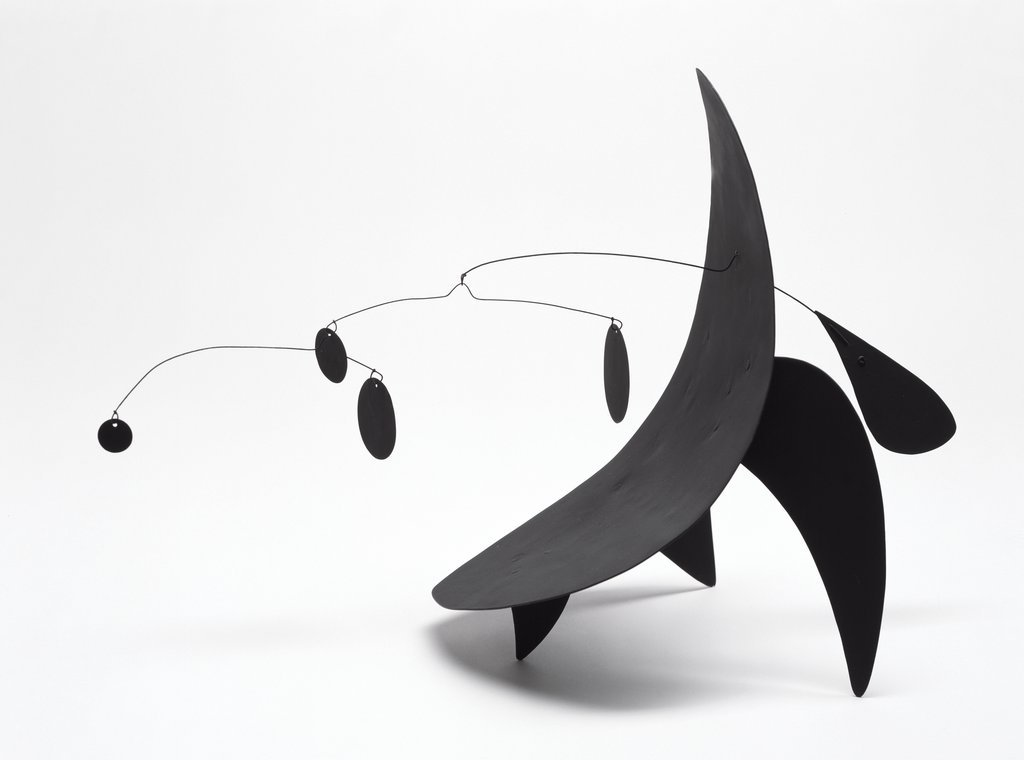